制作人：乔少华
计算机应用基础
2023秋导学方案
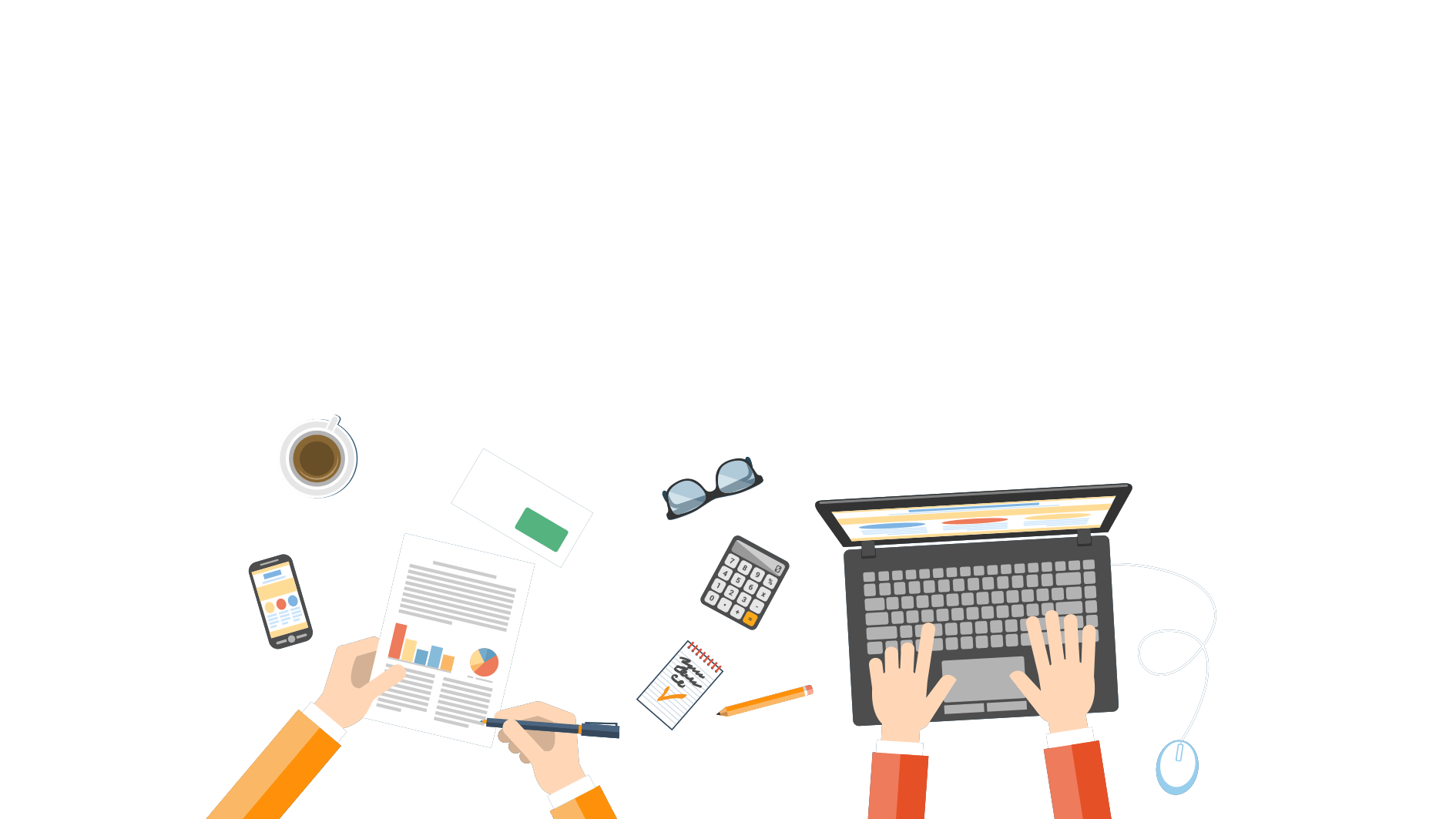 目     录
一、课程性质
二、学习目标
三、学习内容
四、学习方法
五、考核方式
六、学习重点和难点
七、国开学习平台学习方法
八、历届试题解析
课程性质
“计算机应用基础”是国家开放大学各专业统设选修的公共基础课程。该课程旨在使学生了解当代计算机系统的基本概念，掌握微型计算机操作系统的基本使用方法，掌握文字编辑、电子表格、电子演示文稿、多媒体、网络与Internet等基本知识和基本操作技能，了解信息安全的基础知识，为后续运用计算机进行学习和工作打下基础。
本课程课内学时为72学时，4学分。
学习目标
通过本课程的学习，希望您能够：
1、了解当代计算机系统的基本概念
2、掌握微型计算机操作系统的基本使用方法
3、了解并掌握文字编辑、电子表格、电子演示文稿、网络使用、多媒体等软件的基本知识和操作技能
4、了解信息安全的知识
学习内容
课程学习方法
本课程共7章，建议按照“导学—知识学习—专题活动—本章小结（本章自测）—拓展学习”的循序渐进完成课程学习。
（1）导学：了解课程的学习内容、重难点和学习任务；
（2）知识学习：跟着老师学各章的重难点知识。及时完成“边学边练”（不计入最终考核成绩），即时检测学习效果；
（3）专题活动：参与实践任务或案例讨论，将所学理论更好的应用于实践；
（4）本章小结：按知识体系图归纳、回顾章内知识，通过测验及时检测学习效果；
（5）拓展学习：若学有余力，可以查看拓展资源，以开阔视野。
考核方式
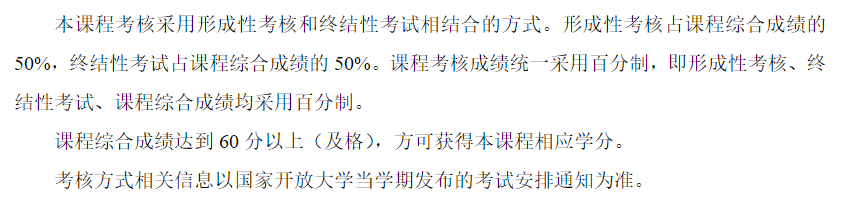 形成性考核
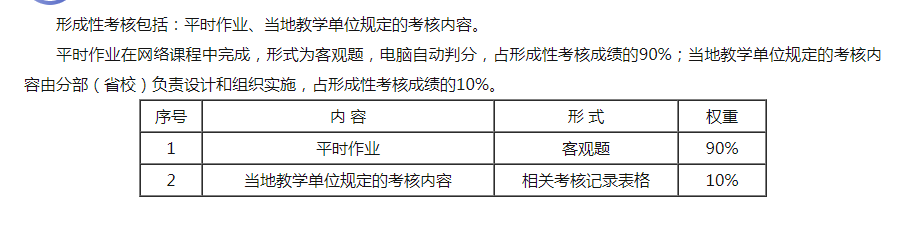 终结性性考试
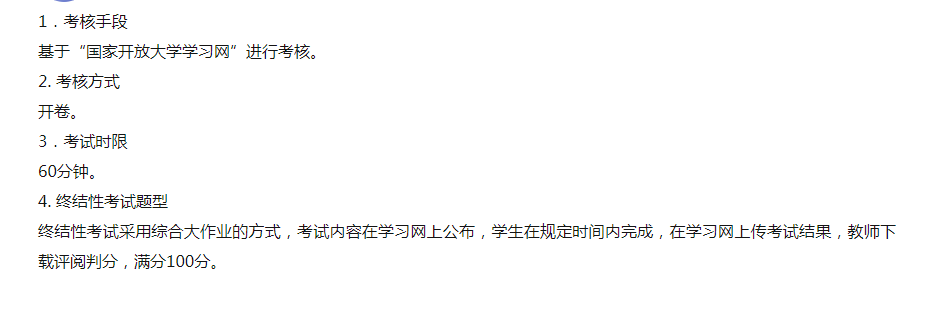 学习重点和难点
模块 1——计算机基础知识  
模块 2   ——Windows   操作系统模块 
模块3  ——计算机网络应用基础模块 
模块4  ——Word  文字处理系统模块
模块 5  ——Excel 电子表格系统  
模块 6  ——PowerPoint 电子演示文稿系统  
模块 7  ——计算机安全 
每一模块均包括教学内容、教学辅导、导学内容和上机实验指导四部分内容。
完成网上课程学习及形成性作业操作步骤:第一步：在浏览器地址栏中输入网址：http://one.ouchn.cn/　，在打开的学习网首页点击　　　　　　右侧的“登录” 按钮。
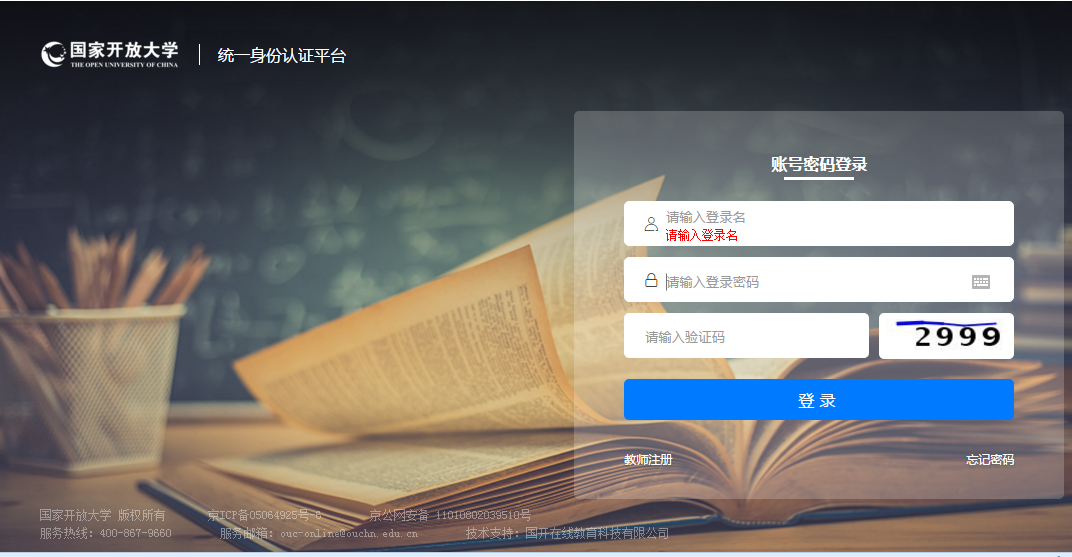 第二步：登录。学生在“登录”页面，输入用户名和密码，用户名是学生的学号，密码是Ouchn@八位出生年月日（注意：第一个字母是大写Ｏ），再输入验证码，即可登录学习网，进入学生空间。
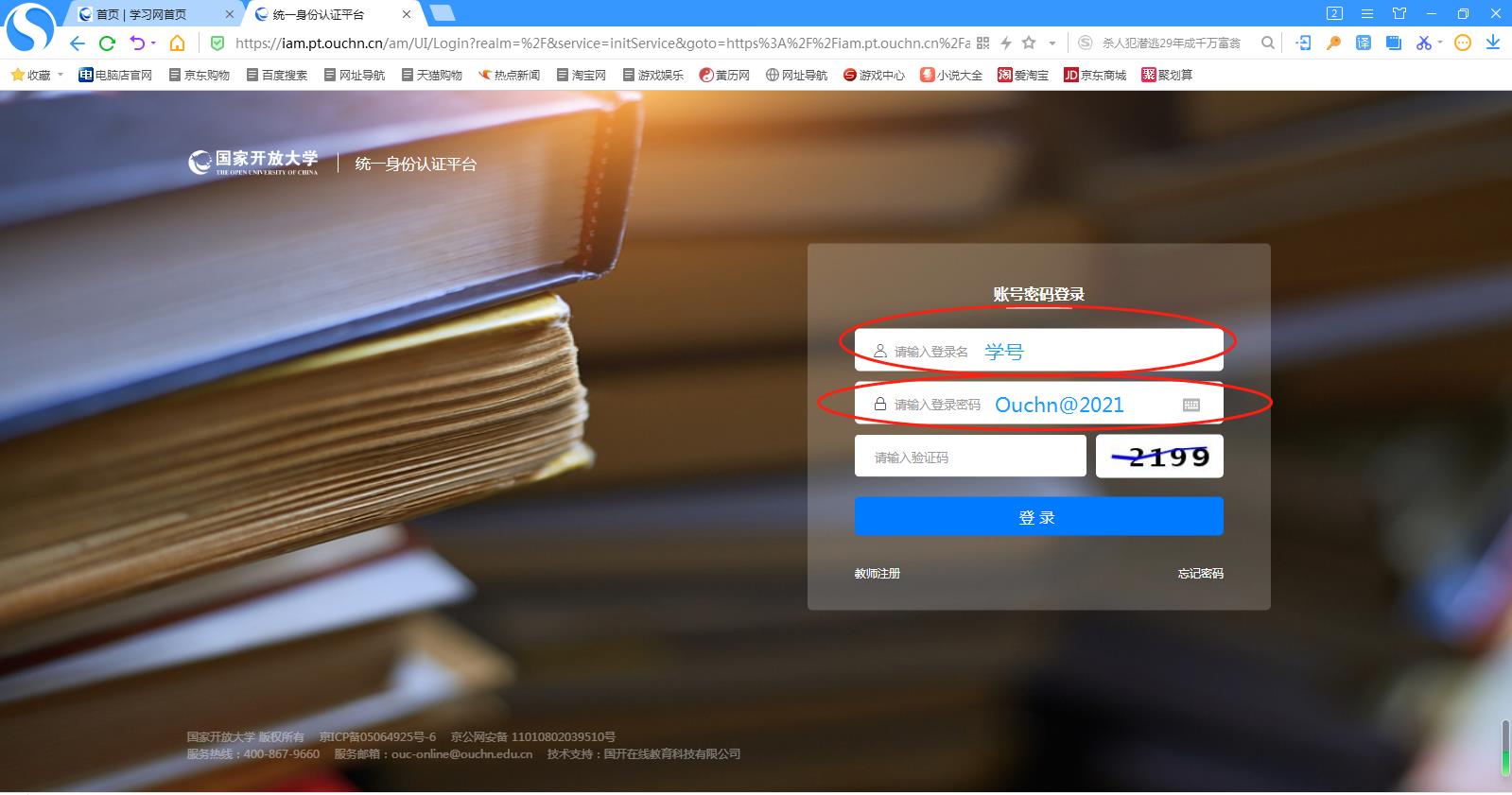 为了操作方便可以在手机上进行学习和答题，可以点击二维码下载安装下面APP进行操作。
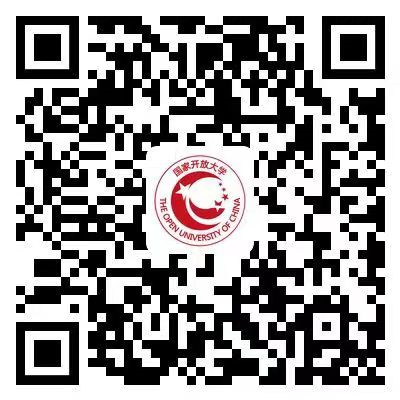 第四步：首先登录到学习页面，在学课程中选择《计算机应用基础》点击进入。
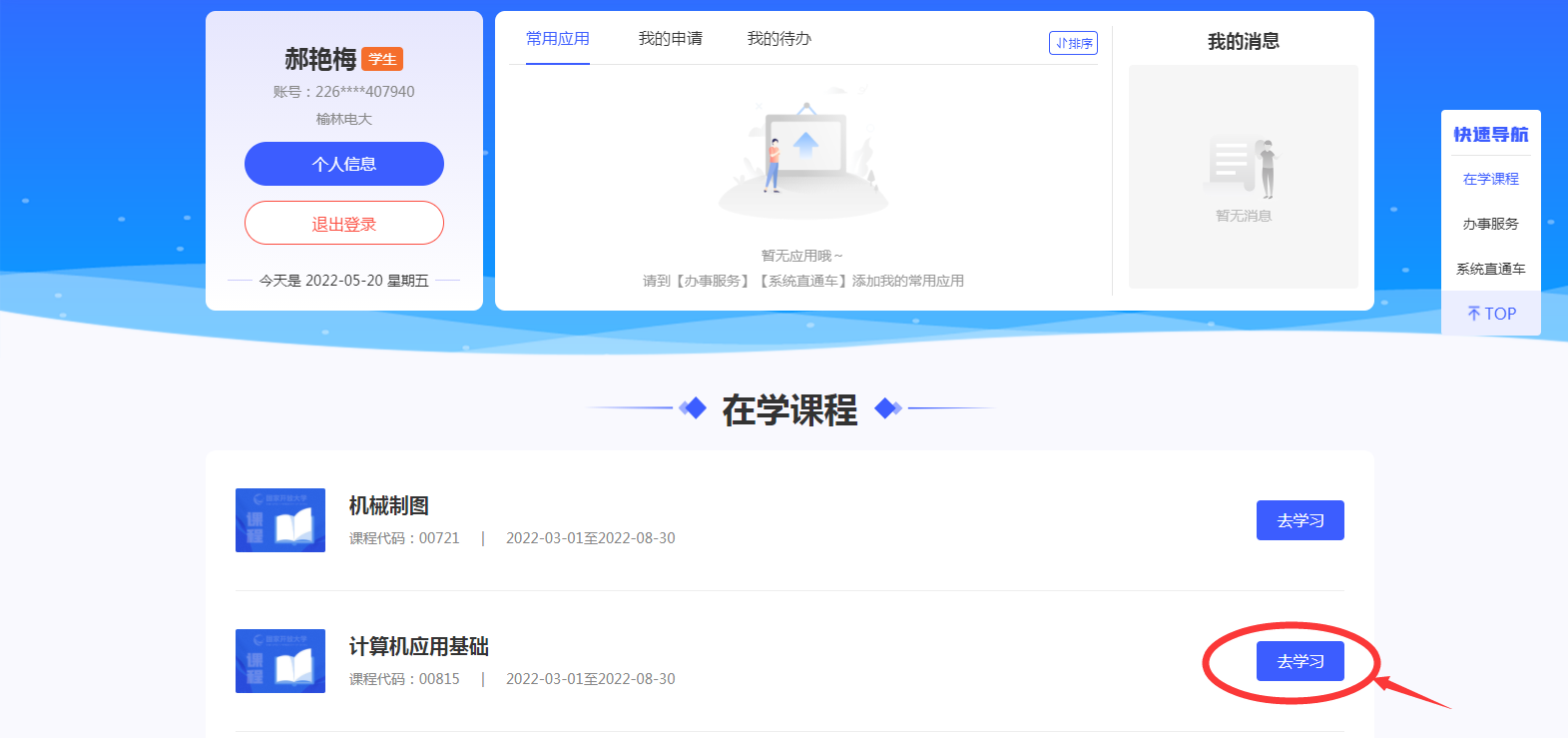 第五步：进入到课程学习主页
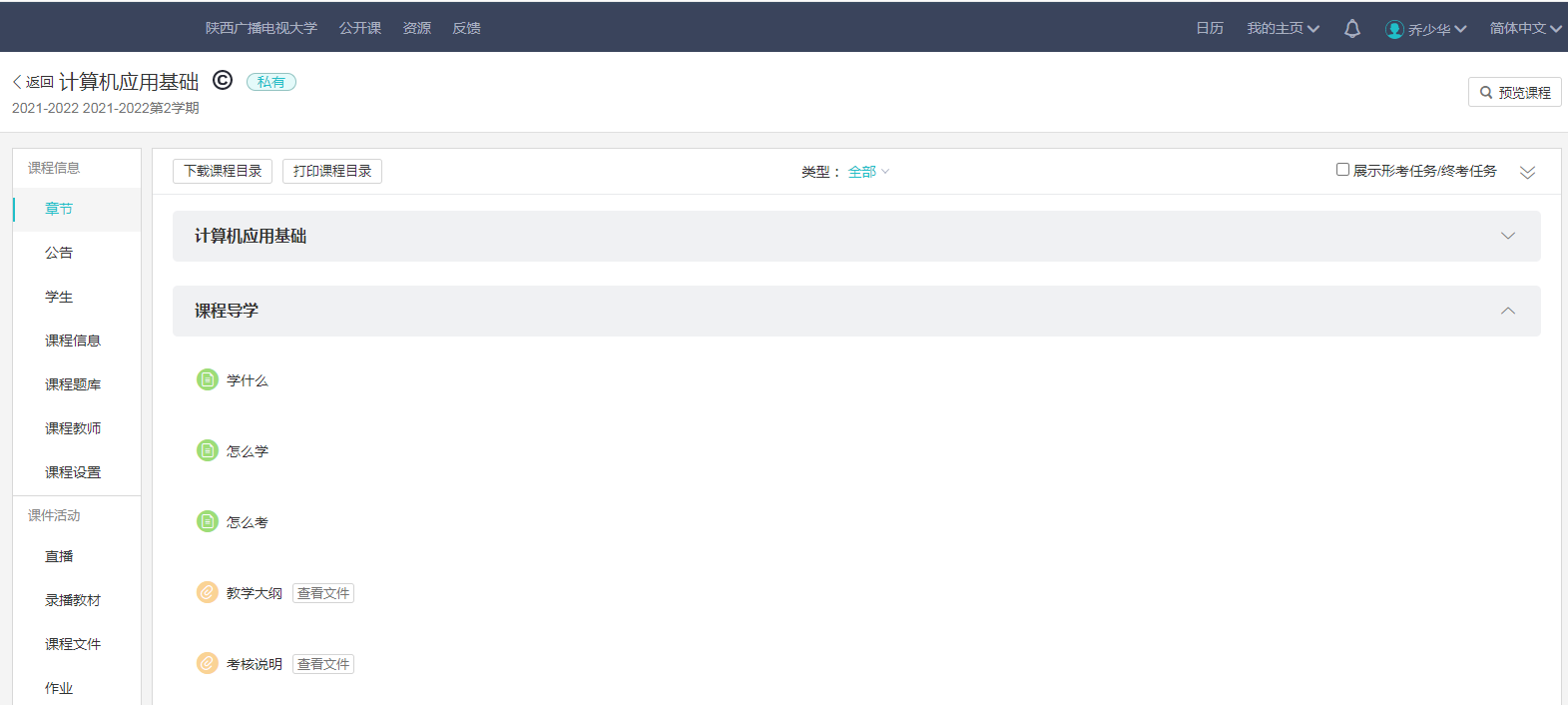 第五步：进入到课程学习主页，点击课程导学，查看课程导学。
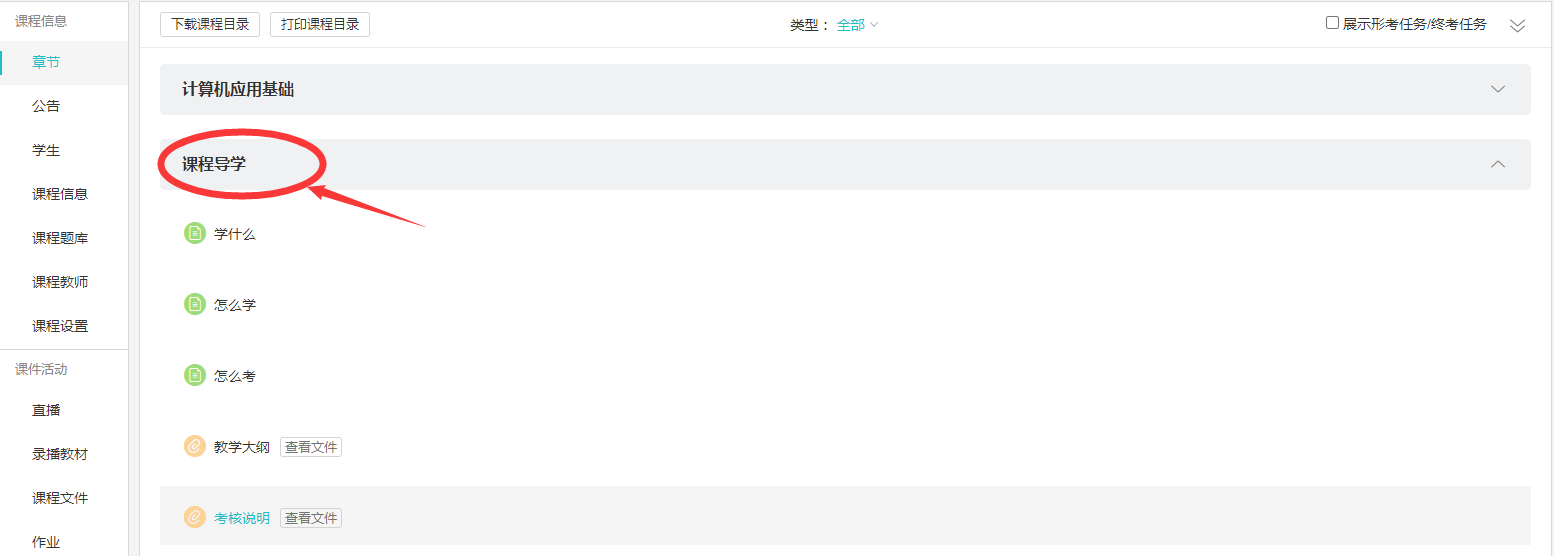 第六步：点击进入到怎么学
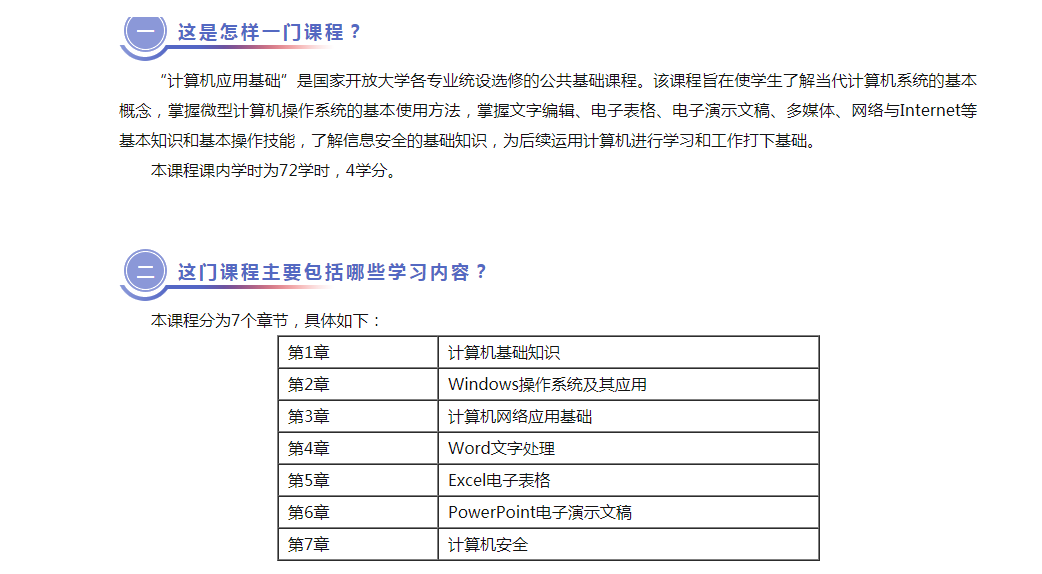 学习过程与学习资源配合使用图
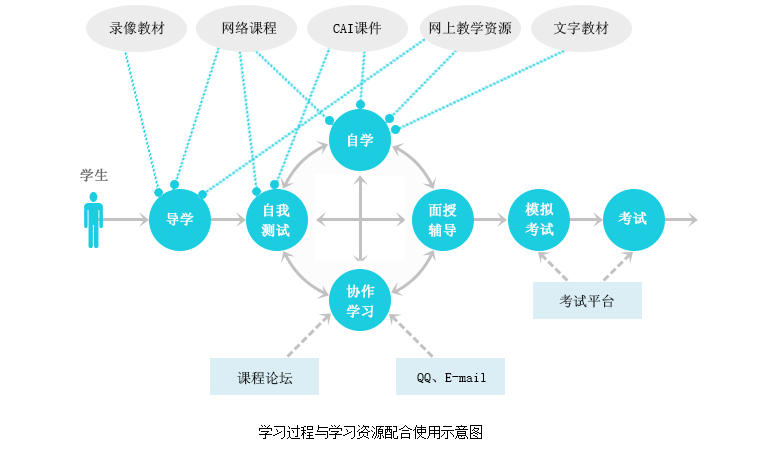 第七步：点击进入到怎么考
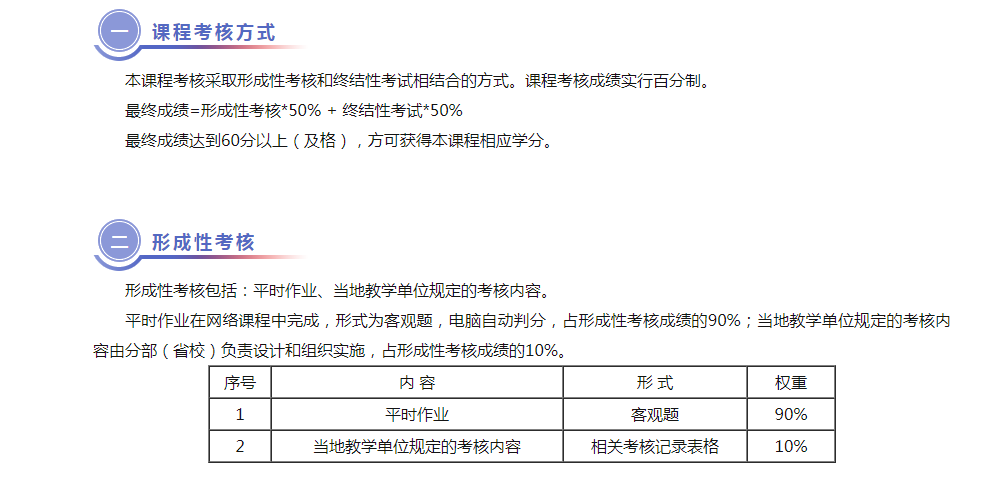 1. 考核目标
本课程以掌握计算机的基础知识、微型计算机的基本使用方法、文字和数据信息处理技术、计算机网络和一些工具软件的基本使用方法为最终目的，着重考察学生对基础知识、基本概念和基本操作技能的掌握情况。
2. 考核方式
本课程考核采取形成性考核和终结性考试相结合的方式。课程考核成绩实行百分制。
最终成绩=形成性考核*50% + 终结性考试*50%
最终成绩达到60分以上（及格），方可获得本课程相应学分。
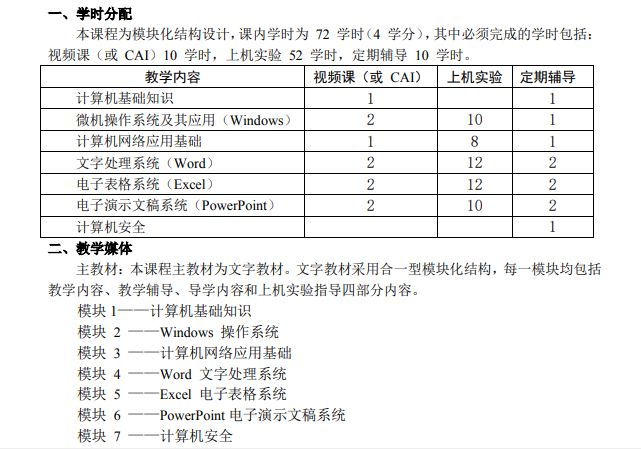 第八步：点击这里完成作业
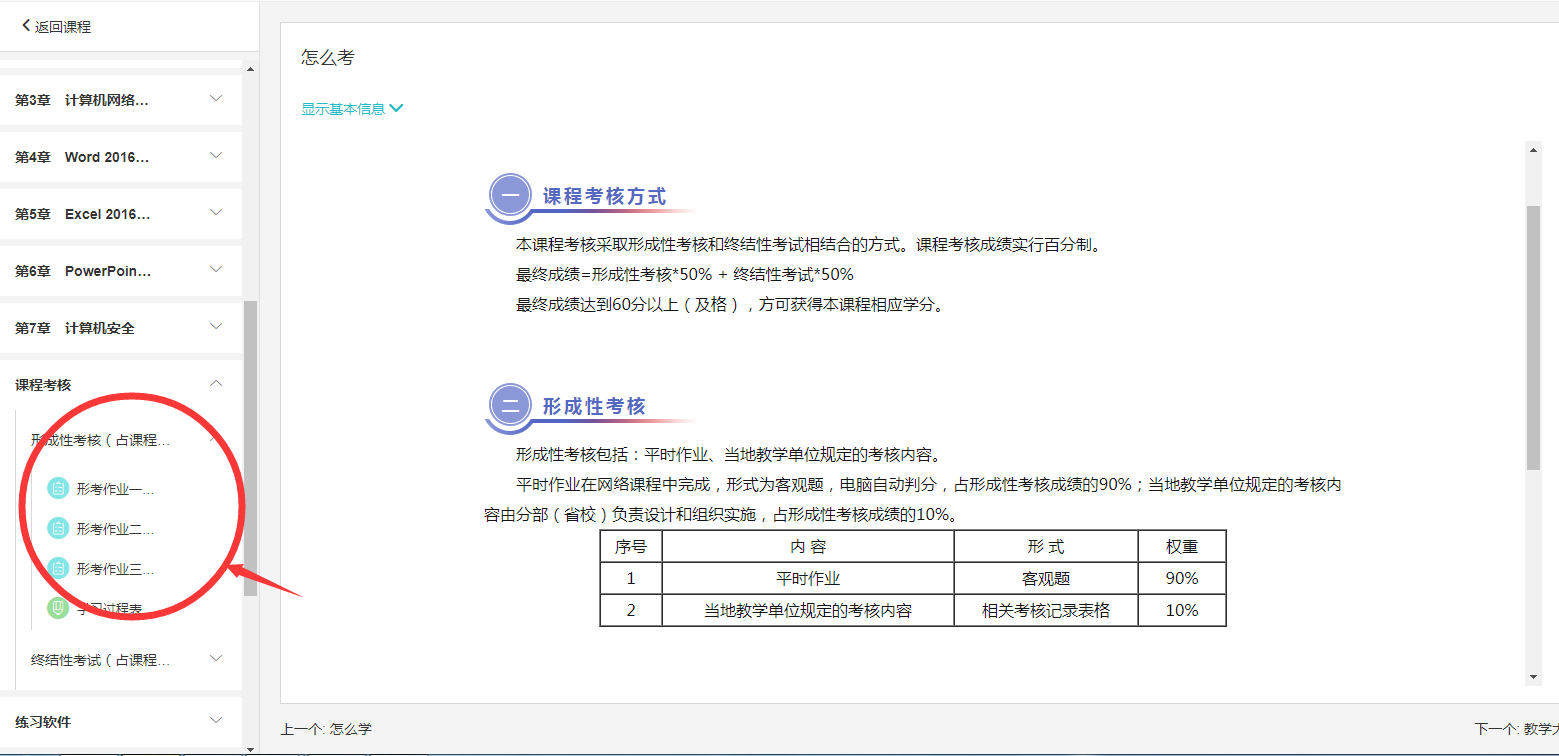 第九步：点击这里依次完成形考任务
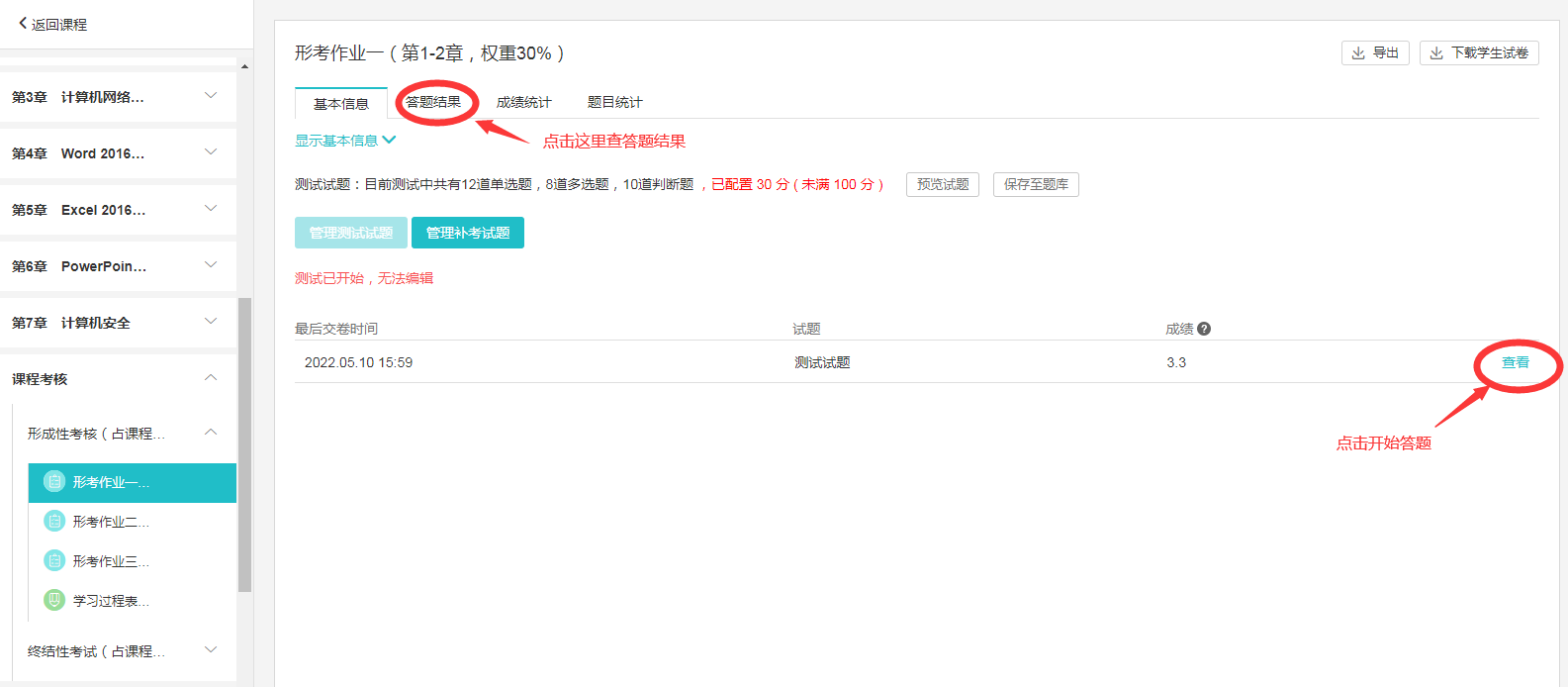 题型分为三种类型：单选题、多选题、判断题，采用随机抽题方法。
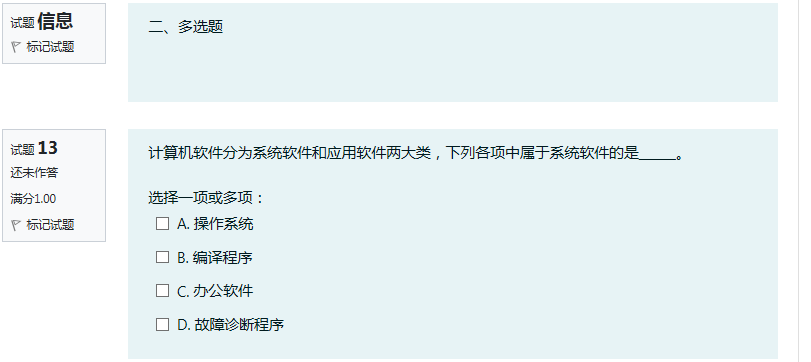 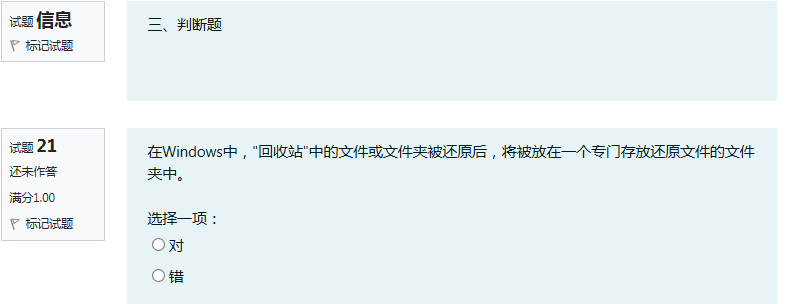 学习过程表现由教师根据学员平时的在线学习、发贴讨论、形考完成情况来综合打分。
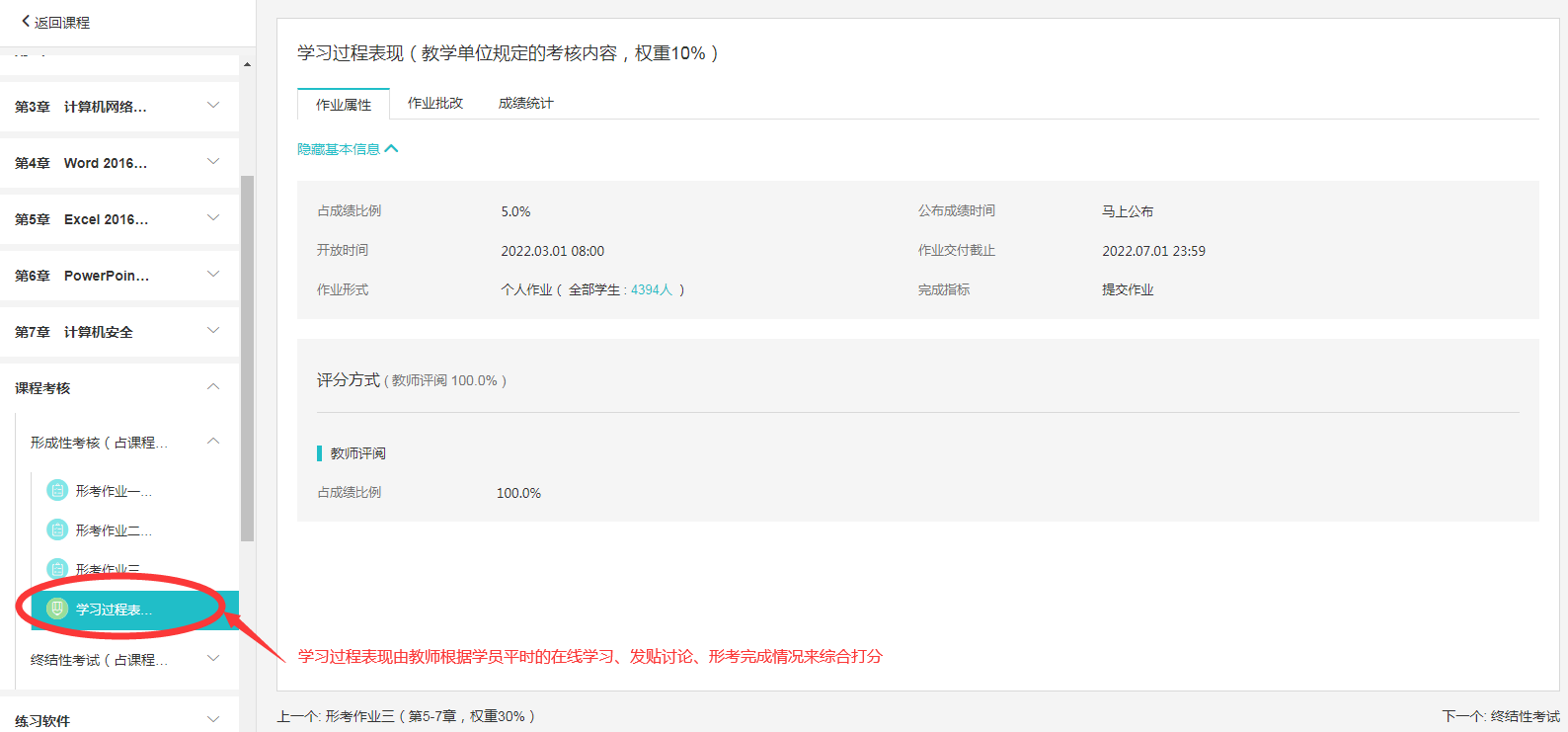 终结性考试的完成方法
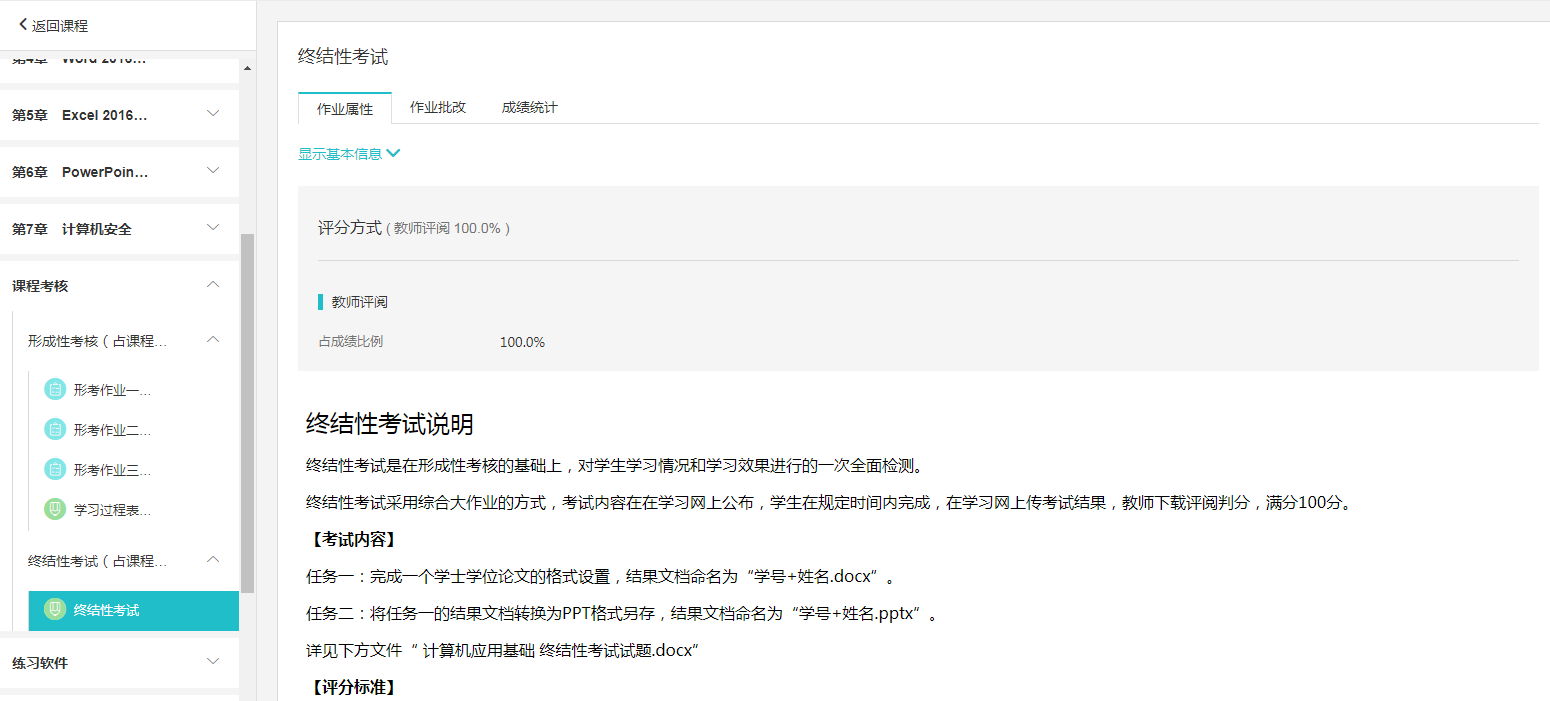 终结性考试说明
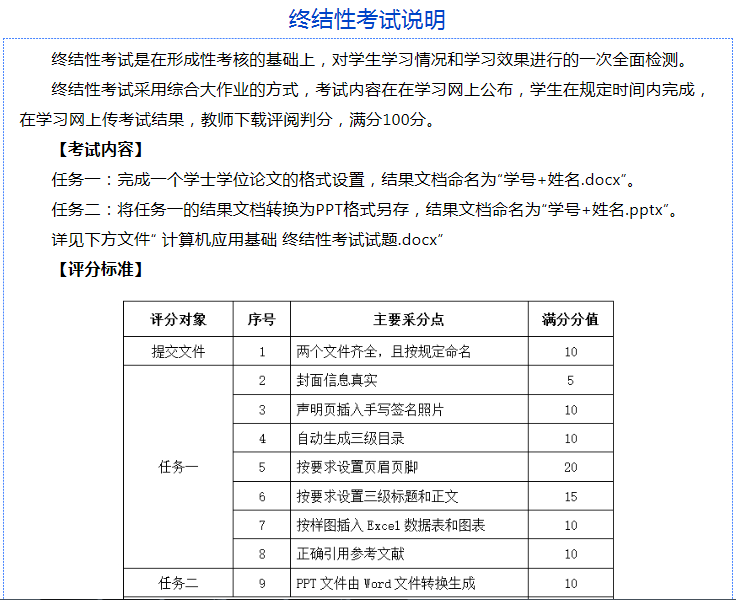 终结性考试评分标准
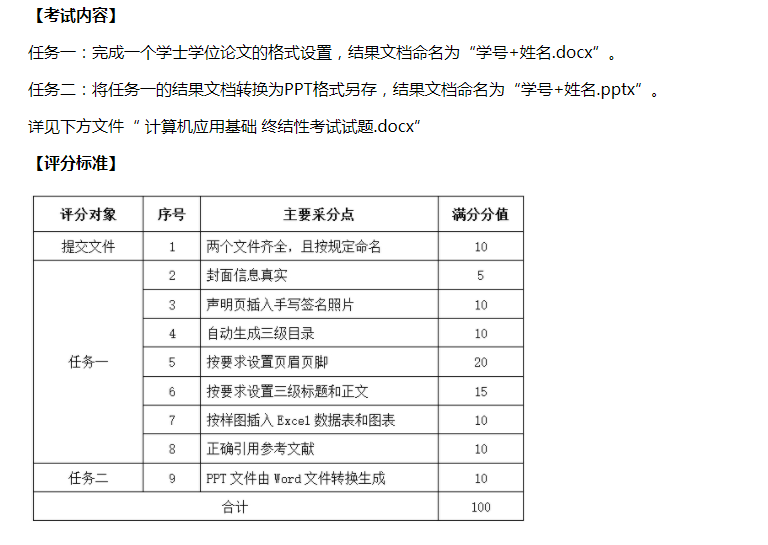 第十步：点击学习论坛进行发贴讨论
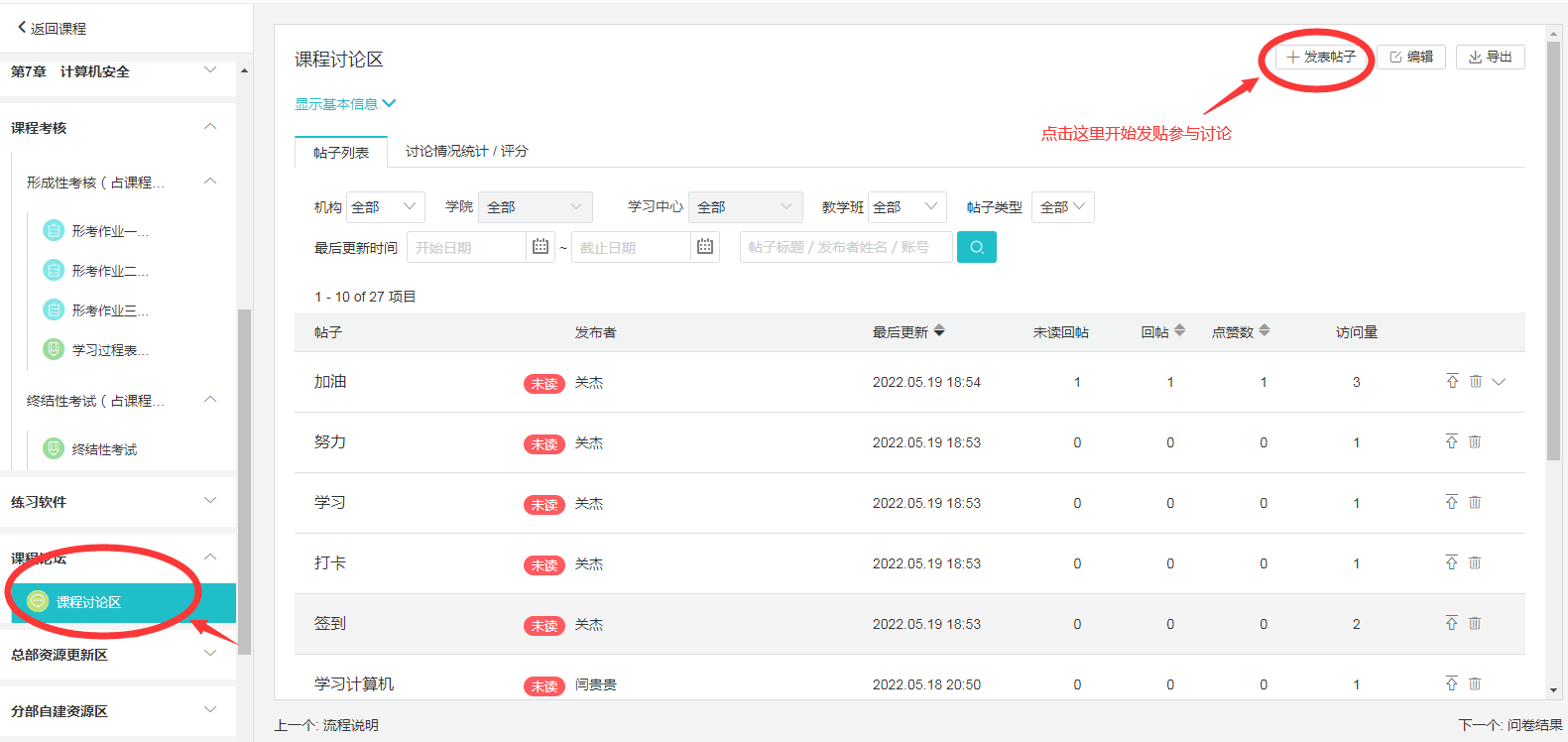 第十一步：发贴操作方法
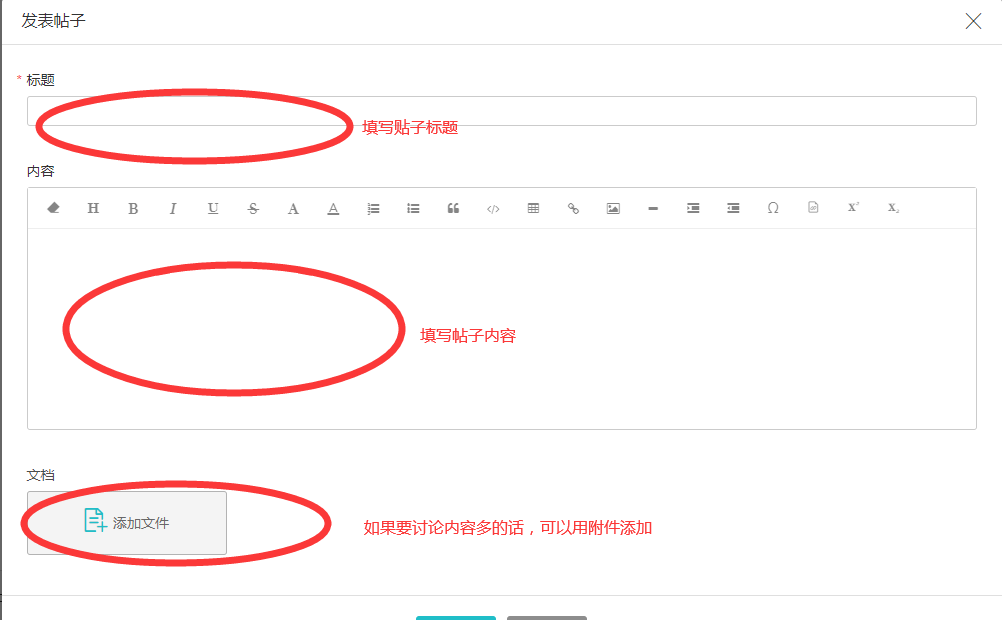 导学助学：进入“榆林市开放大学”网站主页，点击“导学助学”按钮
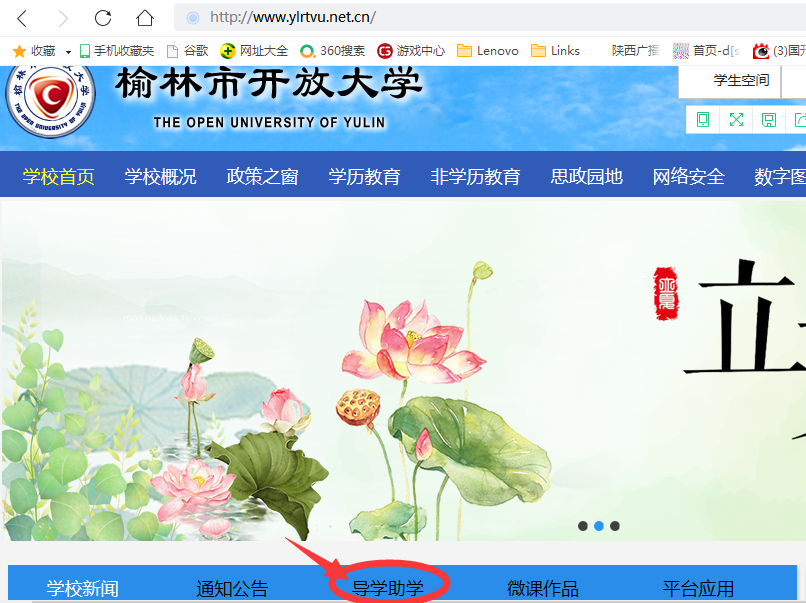 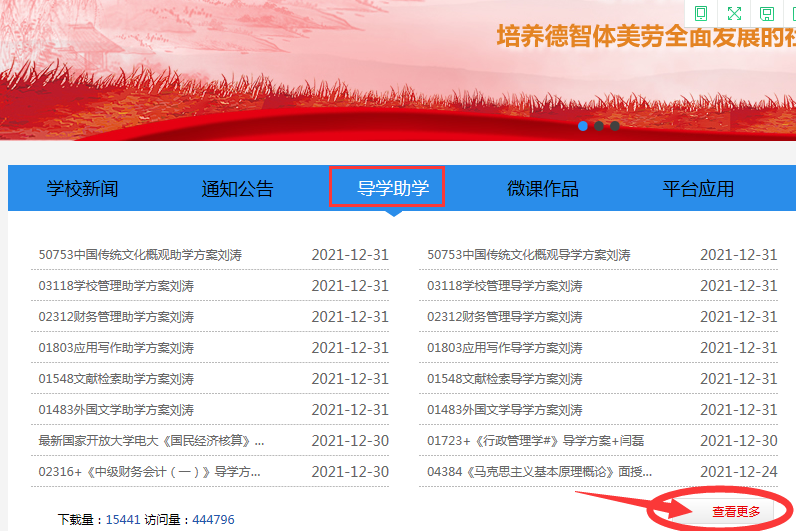 在“导学助学”栏目里，点击“查看更多”按钮
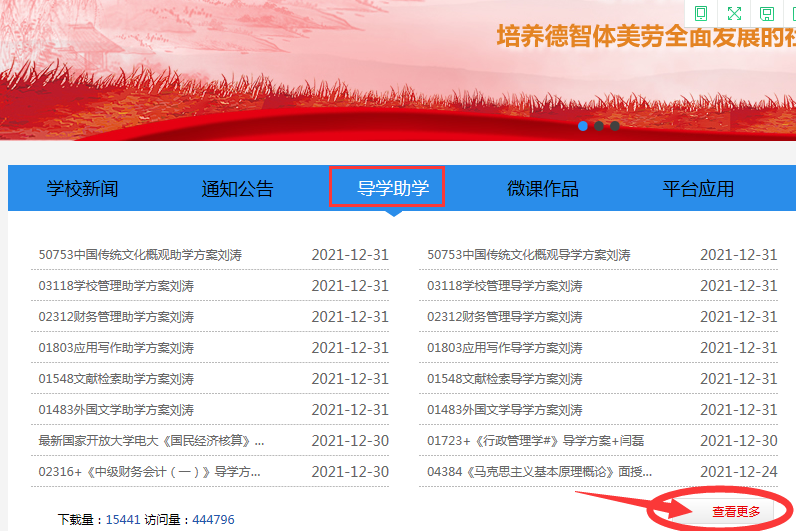 在“信息搜索”框中，输入课程名称或者课程ID号（通过专业规则查看），搜索所需课程资源，一般包括导学方案和形考辅导。
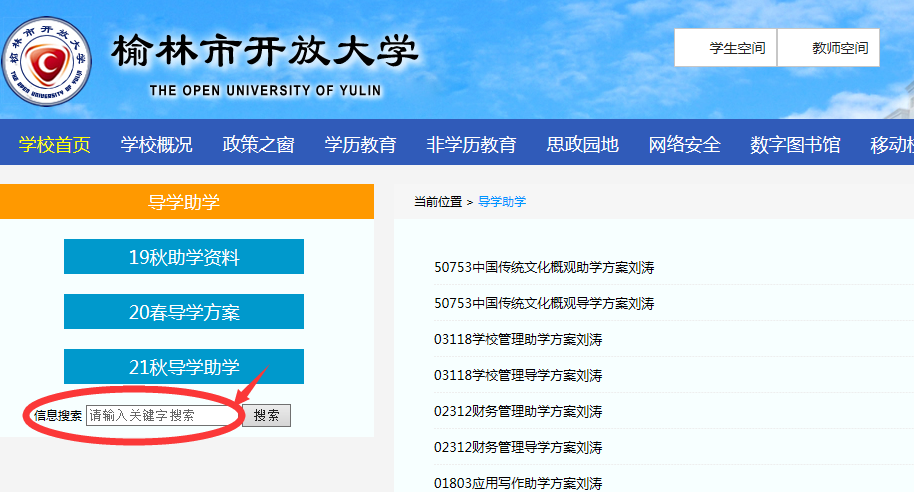 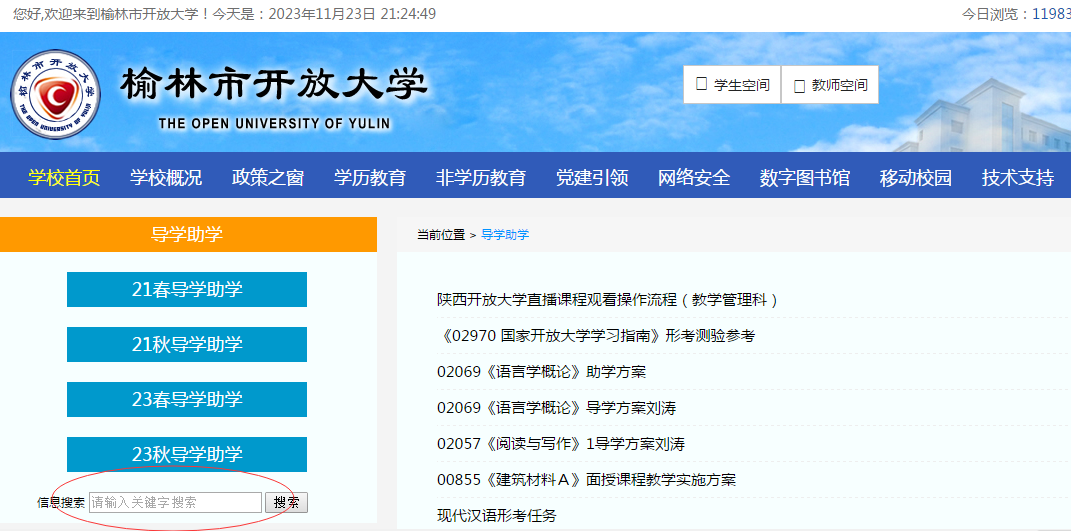 计算机应用基础历年考题
依次完成作业，发贴十贴以上，完成课程学习任务。
联系我们：如在学习过程中遇到问题，可以随时联系到课程任课教师，用QQ或者微信、打电话咨询，到学校来请教等方式都可以进行学习。
QQ号码：714140118@qq.com
微信号码与手机同号：18991099833
祝同学们学习顺利，
考出好成绩！！